2021-2026 WTS Strategic PlanOne- WTS: Advancement through Collaboration
(Insert chapter logo)
(Insert Chapter Name)
2021- 2026 
WTS Strategic Plan 




Vision/Mission
Guiding Principles 
Core Values 
Goals + Objectives
2021-26 Priorities 
Outcomes
Priorities to Focuses 
Strategic Focuses 
Living Plan 
Business Plan
2021- 2026 
WTS Strategic Plan 




Vision/Mission
Guiding Principles 
Core Values 
Goals + Objectives
2021-26 Priorities 
Outcomes
Priorities to Focuses 
Strategic Focuses 
Living Plan 
Business Plan
Guiding Principles
WTS is an international organization dedicated to shaping the future of transportation for the public good through the global advancement of women. 

To achieve our shared vision of One WTS, we are a dedicated and aligned organization focused on supporting students, members, and chapters. 

Advancing women in transportation is key to advancing transportation and ensuring a diverse, inclusive, and equitable workforce. 

WTS is committed to ethical leadership, integrity, and respect for all as we shape future generations or transportation leaders. 

WTS actively collaborates with its transportation community that includes corporations, public agencies, associations, and learning institutions.
2021- 2026 
WTS Strategic Plan 




Vision/Mission
Guiding Principles 
Core Values 
Goals + Objectives
2021-26 Priorities 
Outcomes
Priorities to Focuses 
Strategic Focuses 
Living Plan 
Business Plan
Core Values
Our success hinges on conducting ourselves in accordance with a set of core values- operating principles- in everything we do. Together.
2021- 2026 
WTS Strategic Plan 




Vision/Mission
Guiding Principles 
Core Values 
Goals + Objectives
2021-26 Priorities 
Outcomes
Priorities to Focuses 
Strategic Focuses 
Living Plan 
Business Plan
Goals & Objectives
The goals (Attract, Sustain, Connect, and Advance) and objectives of WTS span across our organization including International, the Foundation, and our Chapters. Together we commit to advancing the core pillar goals of the WTS mission.
2021-2026 Priorities
2021- 2026 
WTS Strategic Plan 




Vision/Mission
Guiding Principles 
Core Values 
Goals + Objectives
2021-26 Priorities 
Outcomes
Priorities to Focuses 
Strategic Focuses 
Living Plan 
Business Plan
Our five priorities describe how we will achieve our goals and objectives through 2026. Each strategy supports one or more specific goals or objectives.
2021- 2026 Priorities
2021- 2026 
WTS Strategic Plan 




Vision/Mission
Guiding Principles 
Core Values 
Goals + Objectives
2021-26 Priorities 
Outcomes
Priorities to Focuses 
Strategic Focuses 
Living Plan 
Business Plan
Each priority is defined with all WTS entities considered.  Strategic focus areas under each priority will drive the work of the organization from 2021-2026.
Performance Outcomes
2021- 2026 
WTS Strategic Plan 




Vision/Mission
Guiding Principles 
Core Values 
Goals + Objectives
2021-26 Priorities 
Outcomes
Priorities to Focuses 
Strategic Focuses 
Living Plan 
Business Plan
The following performance outcomes are success indicators that, if accomplished, will highlight progress of WTS from 2021-2026.  Annual and specific performance indicators and metrics are to be developed within the business plan.
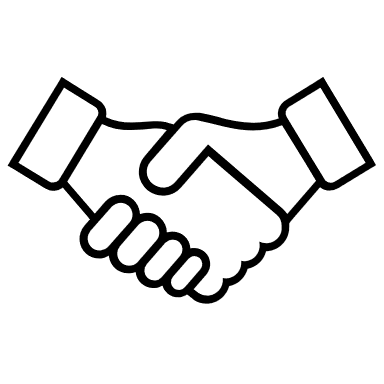 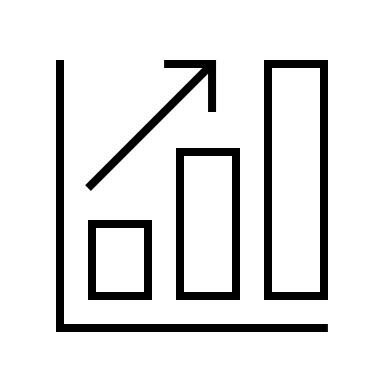 Strengthened organizational culture and capacity for strategic and collaborative actions.
Expanded membership in organization, through engaged and active chapters, and increased member satisfaction.
Increased diversity of active and future members that creates inclusive environments across all levels of the organization.
Focused education, program, and training offerings at all career levels and enhances influential presence in advocacy initiatives.
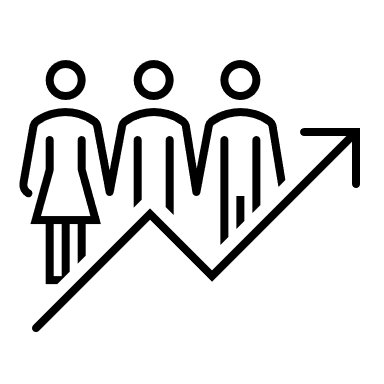 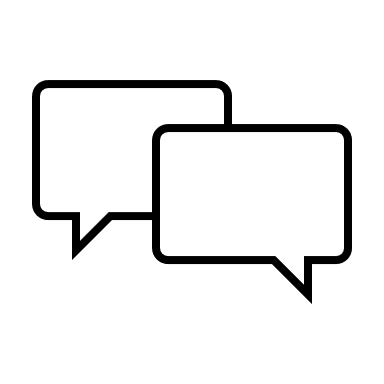 Improved use and implementation of data-gathering tools to inform decision making around organizational goals.
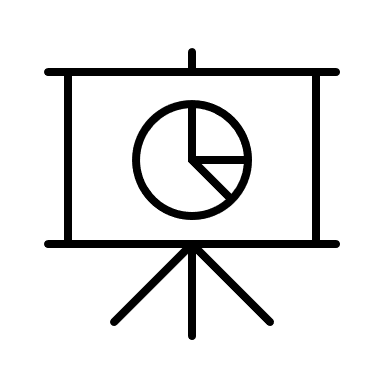 2021- 2026 
WTS Strategic Plan 




Vision/Mission
Guiding Principles 
Core Values 
Goals + Objectives
2021-26 Priorities 
Outcomes
Priorities to Focuses 
Strategic Focuses 
Living Plan 
Business Plan
Priorities to Strategic Focuses
Under a One-WTS model, all entities* of WTS would adopt: 
Vision
Mission
Guiding Principles
Core Values
Goals + Objectives
2021-2016 Priorities 

Each entity would create its own Strategic Focuses under each Priority that will drive the work of the entity for the five years of this Strategic Plan.  These should be unique to the chapter and its focus areas (under each priority) for the next five years. You can reference and utilize specific focus areas under the WTS International and WTS Foundation Strategic Plans as you see fit- they are included before each chapter page for your reference and can be deleted from your final version.  The following pages are available for your Chapter to fill in focus areas for each priority.

*WTS entities are WTS International, the WTS Foundation, and each WTS Chapter.  Each represents its own entity with its own governing body.
Strategic Focuses: Organizational Excellence (WTS International & WTS Foundation)
2021- 2026 
WTS Strategic Plan 




Vision/Mission
Guiding Principles 
Core Values 
Goals + Objectives
2021-26 Priorities 
Outcomes
Priorities to Focuses 
Strategic Focuses 
Living Plan 
Business Plan
[Speaker Notes: Notes:  Recommended 2-3 focus areas under each priority area for a total of 10-15 strategic focus areas for the term of the plan: 2021-2026.  Annually, the chapter will develop a Business Plan with specific tactics and outcome goals (key performance indicators) that relate directly to one or more strategic focuses.  You do NOT need to address each strategic focus area each year, but rather would address all over the five-year plan.  Reference WTS International and WTS Foundation strategic focuses at https://www.wtsinternational.org/initiatives/strategic-planning-initiative.]
2021- 2026 
WTS Strategic Plan 




Vision/Mission
Guiding Principles 
Core Values 
Goals + Objectives
2021-26 Priorities 
Outcomes
Priorities to Focuses 
Strategic Focuses 
Living Plan 
Business Plan
Strategic Focuses: Organizational Excellence
[Speaker Notes: Notes:  Recommended 2-3 focus areas under each priority area for a total of 10-15 strategic focus areas for the term of the plan: 2021-2026.  Annually, the chapter will develop a Business Plan with specific tactics and outcome goals (key performance indicators) that relate directly to one or more strategic focuses.  You do NOT need to address each strategic focus area each year, but rather would address all over the five-year plan.  Reference WTS International and WTS Foundation strategic focuses at https://www.wtsinternational.org/initiatives/strategic-planning-initiative.]
Strategic Focuses: Member and Organization Engagement (WTS International & WTS Foundation)
2021- 2026 
WTS Strategic Plan 




Vision/Mission
Guiding Principles 
Core Values 
Goals + Objectives
2021-26 Priorities 
Outcomes
Priorities to Focuses 
Strategic Focuses 
Living Plan 
Business Plan
[Speaker Notes: Notes:  Recommended 2-3 focus areas under each priority area for a total of 10-15 strategic focus areas for the term of the plan: 2021-2026.  Annually, the chapter will develop a Business Plan with specific tactics and outcome goals (key performance indicators) that relate directly to one or more strategic focuses.  You do NOT need to address each strategic focus area each year, but rather would address all over the five-year plan.  Reference WTS International and WTS Foundation strategic focuses at https://www.wtsinternational.org/initiatives/strategic-planning-initiative.]
2021- 2026 
WTS Strategic Plan 




Vision/Mission
Guiding Principles 
Core Values 
Goals + Objectives
2021-26 Priorities 
Outcomes
Priorities to Focuses 
Strategic Focuses 
Living Plan 
Business Plan
Strategic Focuses: Member and Organization Engagement
[Speaker Notes: Notes:  Recommended 2-3 focus areas under each priority area for a total of 10-15 strategic focus areas for the term of the plan: 2021-2026.  Annually, the chapter will develop a Business Plan with specific tactics and outcome goals (key performance indicators) that relate directly to one or more strategic focuses.  You do NOT need to address each strategic focus area each year, but rather would address all over the five-year plan.]
Strategic Focuses: Access, Equity, and Opportunity (WTS International & WTS Foundation)
2021- 2026 
WTS Strategic Plan 




Vision/Mission
Guiding Principles 
Core Values 
Goals + Objectives
2021-26 Priorities 
Outcomes
Priorities to Focuses 
Strategic Focuses 
Living Plan 
Business Plan
[Speaker Notes: Notes:  Recommended 2-3 focus areas under each priority area for a total of 10-15 strategic focus areas for the term of the plan: 2021-2026.  Annually, the chapter will develop a Business Plan with specific tactics and outcome goals (key performance indicators) that relate directly to one or more strategic focuses.  You do NOT need to address each strategic focus area each year, but rather would address all over the five-year plan.  Reference WTS International and WTS Foundation strategic focuses at https://www.wtsinternational.org/initiatives/strategic-planning-initiative.]
2021- 2026 
WTS Strategic Plan 




Vision/Mission
Guiding Principles 
Core Values 
Goals + Objectives
2021-26 Priorities 
Outcomes
Priorities to Focuses 
Strategic Focuses 
Living Plan 
Business Plan
Strategic Focuses: Access, Equity, and Opportunity
[Speaker Notes: Notes:  Recommended 2-3 focus areas under each priority area for a total of 10-15 strategic focus areas for the term of the plan: 2021-2026.  Annually, the chapter will develop a Business Plan with specific tactics and outcome goals (key performance indicators) that relate directly to one or more strategic focuses.  You do NOT need to address each strategic focus area each year, but rather would address all over the five-year plan.]
Strategic Focuses: Education, Programming, Training, and Advocacy (WTS International & WTS Foundation)
2021- 2026 
WTS Strategic Plan 




Vision/Mission
Guiding Principles 
Core Values 
Goals + Objectives
2021-26 Priorities 
Outcomes
Priorities to Focuses 
Strategic Focuses 
Living Plan 
Business Plan
[Speaker Notes: Notes:  Recommended 2-3 focus areas under each priority area for a total of 10-15 strategic focus areas for the term of the plan: 2021-2026.  Annually, the chapter will develop a Business Plan with specific tactics and outcome goals (key performance indicators) that relate directly to one or more strategic focuses.  You do NOT need to address each strategic focus area each year, but rather would address all over the five-year plan.  Reference WTS International and WTS Foundation strategic focuses at https://www.wtsinternational.org/initiatives/strategic-planning-initiative.]
2021- 2026 
WTS Strategic Plan 




Vision/Mission
Guiding Principles 
Core Values 
Goals + Objectives
2021-26 Priorities 
Outcomes
Priorities to Focuses 
Strategic Focuses 
Living Plan 
Business Plan
Strategic Focuses: Education, Programming, Training, and Advocacy
[Speaker Notes: Notes:  Recommended 2-3 focus areas under each priority area for a total of 10-15 strategic focus areas for the term of the plan: 2021-2026.  Annually, the chapter will develop a Business Plan with specific tactics and outcome goals (key performance indicators) that relate directly to one or more strategic focuses.  You do NOT need to address each strategic focus area each year, but rather would address all over the five-year plan.]
Strategic Focuses: Data-Informed(WTS International & WTS Foundation)
2021- 2026 
WTS Strategic Plan 




Vision/Mission
Guiding Principles 
Core Values 
Goals + Objectives
2021-26 Priorities 
Outcomes
Priorities to Focuses 
Strategic Focuses 
Living Plan 
Business Plan
[Speaker Notes: Notes:  Recommended 2-3 focus areas under each priority area for a total of 10-15 strategic focus areas for the term of the plan: 2021-2026.  Annually, the chapter will develop a Business Plan with specific tactics and outcome goals (key performance indicators) that relate directly to one or more strategic focuses.  You do NOT need to address each strategic focus area each year, but rather would address all over the five-year plan.  Reference WTS International and WTS Foundation strategic focuses at https://www.wtsinternational.org/initiatives/strategic-planning-initiative.]
2021- 2026 
WTS Strategic Plan 




Vision/Mission
Guiding Principles 
Core Values 
Goals + Objectives
2021-26 Priorities 
Outcomes
Priorities to Focuses 
Strategic Focuses 
Living Plan 
Business Plan
Strategic Focuses: Data- Informed
[Speaker Notes: Notes:  Recommended 2-3 focus areas under each priority area for a total of 10-15 strategic focus areas for the term of the plan: 2021-2026.  Annually, the chapter will develop a Business Plan with specific tactics and outcome goals (key performance indicators) that relate directly to one or more strategic focuses.  You do NOT need to address each strategic focus area each year, but rather would address all over the five-year plan.]
2021- 2026 
WTS Strategic Plan 




Vision/Mission
Guiding Principles 
Core Values 
Goals + Objectives
2021-26 Priorities 
Outcomes
Priorities to Focuses 
Strategic Focuses 
Living Plan 
Business Plan
A Living Plan: Continual Action
This plan is designed to be a living document that is continuously under evaluation and implementation. 

Annual Steps: 
From Strategic Focuses develop Annual Business Plan (see next slides) 

Develop budget for Business Plan 

Deploy/ implement business plan for the year. 

Throughout the year, monitor progress and adapt accordingly. 

Towards end of year evaluate progress of year based on key performance indicators. 

Start cycle again, with evaluation from Year 1- develop Year 2 Business Plan.
Annual Business Plan (Template-insert year)
2021- 2026 
WTS Strategic Plan 




Vision/Mission
Guiding Principles 
Core Values 
Goals + Objectives
2021-26 Priorities 
Outcomes
Priorities to Focuses 
Strategic Focuses 
Living Plan 
Business Plan
[Speaker Notes: Notes to Complete: 

Start your planning under each Priority with a review of the last year or two and recognize prior accomplishments with 1-2 sentences on your progress to date.  You’ll end with 5 pages of a business plan- one for each priority. 
Not all Strategic Focuses need to be tackled each year.  The first step in planning is to decide which of the Strategic Focuses will be addressed in the year, being realistic of what the chapter with its volunteer support is able to complete. One option is to have each committee work through the focuses- selecting those they want to tackle within the year and bringing that back to the Board for consideration. 
Using the Strategic Focus as a guide, develop tactics for the year to accomplish that strategic focus.  These should be SMART tactics (Specific, Measurable, Attainable, Relevant, and Time-Based).  You may have multiple tactics for one strategic focus. 
Determine the time-frame or deadline for each tactic, who is responsible for that tactic (Board Member or Committee) and the Key Performance Indicators or Outcomes that will be used to evaluate success of that tactic.  
Status is something to fill in through out the year, potentially quarterly, as you monitor progress.]
Annual Business Plan (Template-insert year)
2021- 2026 
WTS Strategic Plan 




Vision/Mission
Guiding Principles 
Core Values 
Goals + Objectives
2021-26 Priorities 
Outcomes
Priorities to Focuses 
Strategic Focuses 
Living Plan 
Business Plan
[Speaker Notes: Notes to Complete: 

Start your planning under each Priority with a review of the last year or two and recognize prior accomplishments with 1-2 sentences on your progress to date.  You’ll end with 5 pages of a business plan- one for each priority. 
Not all Strategic Focuses need to be tackled each year.  The first step in planning is to decide which of the Strategic Focuses will be addressed in the year, being realistic of what the chapter with its volunteer support is able to complete.  One option is to have each committee work through the focuses- selecting those they want to tackle within the year and bringing that back to the Board for consideration. 
Using the Strategic Focus as a guide, develop tactics for the year to accomplish that strategic focus.  These should be SMART tactics (Specific, Measurable, Attainable, Relevant, and Time-Based).  You may have multiple tactics for one strategic focus. 
Determine the time-frame or deadline for each tactic, who is responsible for that tactic (Board Member or Committee) and the Key Performance Indicators or Outcomes that will be used to evaluate success of that tactic.  
Status is something to fill in through out the year, potentially quarterly, as you monitor progress.]
Annual Business Plan (Template-insert year)
2021- 2026 
WTS Strategic Plan 




Vision/Mission
Guiding Principles 
Core Values 
Goals + Objectives
2021-26 Priorities 
Outcomes
Priorities to Focuses 
Strategic Focuses 
Living Plan 
Business Plan
[Speaker Notes: Notes to Complete: 

Start your planning under each Priority with a review of the last year or two and recognize prior accomplishments with 1-2 sentences on your progress to date.  You’ll end with 5 pages of a business plan- one for each priority. 
Not all Strategic Focuses need to be tackled each year.  The first step in planning is to decide which of the Strategic Focuses will be addressed in the year, being realistic of what the chapter with its volunteer support is able to complete.  One option is to have each committee work through the focuses- selecting those they want to tackle within the year and bringing that back to the Board for consideration. 
Using the Strategic Focus as a guide, develop tactics for the year to accomplish that strategic focus.  These should be SMART tactics (Specific, Measurable, Attainable, Relevant, and Time-Based).  You may have multiple tactics for one strategic focus. 
Determine the time-frame or deadline for each tactic, who is responsible for that tactic (Board Member or Committee) and the Key Performance Indicators or Outcomes that will be used to evaluate success of that tactic.  
Status is something to fill in through out the year, potentially quarterly, as you monitor progress.]
Annual Business Plan (Template-insert year)
2021- 2026 
WTS Strategic Plan 




Vision/Mission
Guiding Principles 
Core Values 
Goals + Objectives
2021-26 Priorities 
Outcomes
Priorities to Focuses 
Strategic Focuses 
Living Plan 
Business Plan
[Speaker Notes: Notes to Complete: 

Start your planning under each Priority with a review of the last year or two and recognize prior accomplishments with 1-2 sentences on your progress to date.  You’ll end with 5 pages of a business plan- one for each priority. 
Not all Strategic Focuses need to be tackled each year.  The first step in planning is to decide which of the Strategic Focuses will be addressed in the year, being realistic of what the chapter with its volunteer support is able to complete.  One option is to have each committee work through the focuses- selecting those they want to tackle within the year and bringing that back to the Board for consideration. 
Using the Strategic Focus as a guide, develop tactics for the year to accomplish that strategic focus.  These should be SMART tactics (Specific, Measurable, Attainable, Relevant, and Time-Based).  You may have multiple tactics for one strategic focus. 
Determine the time-frame or deadline for each tactic, who is responsible for that tactic (Board Member or Committee) and the Key Performance Indicators or Outcomes that will be used to evaluate success of that tactic.  
Status is something to fill in through out the year, potentially quarterly, as you monitor progress.]
Annual Business Plan (Template-insert year)
2021- 2026 
WTS Strategic Plan 




Vision/Mission
Guiding Principles 
Core Values 
Goals + Objectives
2021-26 Priorities 
Outcomes
Priorities to Focuses 
Strategic Focuses 
Living Plan 
Business Plan
[Speaker Notes: Notes to Complete: 

Start your planning under each Priority with a review of the last year or two and recognize prior accomplishments with 1-2 sentences on your progress to date.  You’ll end with 5 pages of a business plan- one for each priority. 
Not all Strategic Focuses need to be tackled each year.  The first step in planning is to decide which of the Strategic Focuses will be addressed in the year, being realistic of what the chapter with its volunteer support is able to complete.  One option is to have each committee work through the focuses- selecting those they want to tackle within the year and bringing that back to the Board for consideration. 
Using the Strategic Focus as a guide, develop tactics for the year to accomplish that strategic focus.  These should be SMART tactics (Specific, Measurable, Attainable, Relevant, and Time-Based).  You may have multiple tactics for one strategic focus. 
Determine the time-frame or deadline for each tactic, who is responsible for that tactic (Board Member or Committee) and the Key Performance Indicators or Outcomes that will be used to evaluate success of that tactic.  
Status is something to fill in through out the year, potentially quarterly, as you monitor progress.]